كؤليذى ثةروةردة – شةقلاوة 
 بةشى ثةروةردةى وةرزشى 
 قؤناغى   دووةم   
                         
            بابةت 
      مباديء طرق تدريس 

   مامؤستاى بابةت                              مامؤستاى بابةت
 م.د. ايمان الياس عزو                        م . فرهاد كريم مولود
2023-2024
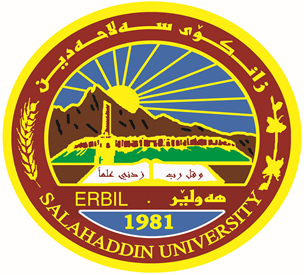 مكونات العملية التعليمية
مفهوم التدريس
هو مجموعة من النشاطات التي يقوم بها المعلم في موقف تعليمي لمساعدة تلاميذه في الوصول الى اهداف تربوية محددة , والتدريس كعملية تتضمن ثلاث مهارات رئيسية هي:
 ( مهارات التخطيط, ومهارات التنفيذ , ومهارات التقويم )
كيفية ضبط وتنظيم الدرس:
1- الاستعداد الكامل للدرس
2- التخطيط بالزيادة في المحتوى وليس بالاقل 
3- عمل شيء في الدرس لاثارة حماس التلاميذ
4- جعل محتوى ضبط نبرات الدرس والاحتفاض بالانفعالات وضبطها 
5-- جعل محتوى الدرس يتحدى قدرات التلاميذ بشكل معقول
مفهوم التدريس
کۆمەڵێک چالاکییە کە مامۆستا لە دۆخێکی پەروەردەییدا ئەنجامی دەدات بۆ ئەوەی یارمەتی خوێندکارەکانی بدات بۆ گەیشتن بە ئامانجە پەروەردەییە تایبەتەکان، وانەوتنەوە وەک پرۆسەیەک سێ کارامەیی سەرەکی لەخۆدەگرێت:  (شارەزایی پلاندانان، توانای جێبەجێکردن، و توانای هەڵسەنگاندن)چۆنیەتی دانان و ڕێکخستنی وانەکە:1
1- ئامادەکاری تەواو بۆ وانەکە2
2- پلاندانان بە ناوەڕۆکی زیاتر نەک کەمتر3
3- کارێک لە وانەکەدا بکە بۆ وروژاندنی حەماسەتی قوتابیان
4- ڕێکخستنی ناوەڕۆک و تۆنی وانەکە و پاراستن و کۆنترۆڵکردنی هەستەکان5
5- ناوەڕۆکی وانەکە بکە بە شێوەیەکی مەنتقی تواناکانی خوێندکاران
مامۆستای پەروەردەی وەرزشی دەبێت ئەم سیفەت و تایبەتمەندیانەی خوارەوەی هەبێت:
.1. مامۆستای وەرزشی پێویستە متمانە و ڕێزی قوتابیان و مامۆستایان بەدەست بهێنێت.2. پێویستە شارەزا بێت لەو بابەتەی کە وانە دەڵێتەوە.3- توانای فێرکردنی بابەتەکەی هەیە بەشێوەیەکی چێژبەخش کە کارلێککردن و بەکارهێنانی کردەیی لەلایەن خوێندکارانەوە لەخۆدەگرێت.4- پێویستە دڵسۆز بێت لە کارەکانیدا و بابەتەکە بە جددی وەربگرێت، چونکە هەندێک لە خوێندکاران بابەتەکەی بە ناپێویست دەزانن و کاریگەری لەسەر دەستکەوتی ئەکادیمی نابێت.5- پێویستە توانای ئاشناکردنی قوتابی بە بابەتەکە هەبێت و سوودە تەندروستییەکانی بۆ جەستە نیشان بدات و پێویستی بە پراکتیزەکردنی جار جارە .
.6. بەشداریکردنی قوتابیان لە ڕووداو و پێشبڕکێ وەرزشییەکان کە لەسەر ئاستی قوتابخانە یان خودی ئاستی قوتابخانە بەڕێوەدەچن، و ڕاهێنان و پاڵاوتنیان.٧- دادپەروەری لە حوکمدان و لە پێدانی نمرەدا و لایەنگری نەبێت بەرامبەر بە خوێندکارێکی دیاریکراو، و تەنها پشت بە دەستکەوتی خوێندکار نەبەستێت لە بابەتەکانی تردا و بە پێوەرێک بزانێت بۆ نمرەکەی لە وەرزشدا، چونکە ئەم بابەتە بە تەواوی جیاوازە لە باقی بابەتەکان زۆرێک لەو خوێندکارانە هەن کە لە هەموو بابەتەکاندا سەرکەوتوون جگە لە وەرزش.A turn on the turn Practical for the student and vice versa.8. کەسێکی چالاک و بەهێز بێت و ڕۆحی کێبڕکێی هەبێت بۆ ئەوەی ببێتە نمونەیەک بۆ
9- تایبەتمەندە بە بەڕێوەبردنی کاریگەرانەی خوێندکاران و توانای بەشداریکردنی هەموو کەسێک لە پۆلەکەدا.10. توانای تێکەڵبوون بەکۆمەڵ لەگەڵ خوێندکاران، سەبر و داهێنان و داهێنان.11. لەبەرچاوگرتنی تەندروستی و تەندروستی دەروونی قوتابیان ئەگەر حاڵەتی تایبەت هەبن پێویستیان بە گرنگیدان هەیە.12- توانای کۆنترۆڵکردنی خۆی و ژیرانە مامەڵەکردن لەگەڵ قوتابیان بەتایبەتی لەکاتی پیشاندانی ئەنجامی یارییەکی وەرزشی دیاریکراو.13- بۆ ئەوەی کەسایەتییەکی سەرکردایەتی بیت، ئەمە یەکێکە لە گرنگترین تایبەتمەندییە کەسییەکانی مامۆستا چونکە قوتابی بە نمونە و نمونەی دەزانێت بەتایبەت لە ڕوانگەی جەستەییەوە
التمرينات البدنية :هي الحركات التي تشكل الجسم وتنمي مقدرته الحركية . وفق قواعدخاصة تراعى فيها الأسس التربوية والمبادئ العلمية للوصول إلى اكبر قدرة ممكنة على الأداء والعمل  في مجالات الحياة المختلفة .
الأوضاع فى التمرينات :
الوضع هو الشكل الذى يتخذه الجسم قبل البدء فى الحركة أو نشاط معين ( كالوقوف - الرقود - الانبطاح - الجلوس ... الخ) .
ويتعين على الفرد أن يختار الوضع المناسب عند أدائه لحركة معينة أو عدة حركات , وهو ما يعرف بالوضع الابتدائى , وهو إما أن يكون أساسيا (أصليا) أو مشتفا أو وضع خاص .
ڕاهێنانی جەستەیی: ئەو جوڵانەن کە جەستە لە قاڵب دەدەن و توانای جوڵەی پەرەپێدەدەن. بەپێی ڕێسا تایبەتەکان کە بنەماکانی پەروەردەیی و بنەما زانستییەکان لەبەرچاو بگرن بۆ بەدەستهێنانی گەورەترین توانای ئەنجامدان و کارکردن لە بوارە جیاجیاکانی ژیاندا.مەرجەکان لە ڕاهێنانەکاندا:دۆخی جەستە بریتییە لەو شێوەیەی کە جەستە پێش دەستپێکردنی جوڵەیەک یان چالاکیەکی دیاریکراو (وەک وەستان - پاڵکەوتن - پاڵکەوتن - دانیشتن... هتد) دەیگرێتەبەر.تاک دەبێت پێگەی گونجاو هەڵبژێرێت لەکاتی ئەنجامدانی جوڵەیەکی دیاریکراو یان چەند جوڵەیەک کە بە پێگەی سەرەتایی ناسراوە و دەتوانێت یان بنەڕەتی (ڕەسەن) بێت، زیادەڕۆیی بێت، یان پێگەیەکی تایبەت بێت.
أولا : الأوضاع الأصلية :
وهى الأوضاع الطبيعية السهلة التى تشكل أساس جميع الأوضاع التى يتخذها الجسم , وهى   على النحو التالى :    وقوف - جلوس تربيع - جثو - رقود - إنبطاح - تعلق .
 ثانيا / الاوضاع المشتقة
 وهى الأوضاع التى تشتق من الأوضاع الأصلية ولكن بتحريك جزء أو أكثر من أجزاء الجسم , كتحريك مثلا الذراعين - الرأس - الجذع - الرجلين .
ومن المتبع عند كتابة الوضع المشتق أن يكتب أولا الوضع الأصلى يليه الجزء المراد تحريكه ثم الاتجاه . مثل : وقوف . الذراعان جانبا .وهى الأوضاع التى تشتق من الأوضاع الأصلية ولكن بتحريك جزء أو أكثرمن أجزاء الجسم,كتحريك مثلا الذراعين-الرأس- الجذع - الرجلين
ولمعرفة المزيد من النماذج المرتبطة بالأوضاع المشتقة يرجى مراجعة الكتب بقسم التمرينات بمكتبة الكلية فى تبويب الأوضاع المشتقة .
ثالثا : الاوضاع الأخرى 
وهى أوضاع خاصة يتخذها الفرد قبل بداية التمرين وهى ليست من النوع المعتاد مثل
الوقوف على اليدين - الوقوف على الرأس - الوقوف على الكتفين - الجلوس ;الجثو الأفقى .. وما شابه ذلك
مەرجە ئەسڵیەکانئەمانە ئەو دۆخە ئاسان و سروشتیانەن کە بنەمای هەموو ئەو هەڵوێستانە پێکدەهێنن کە جەستە دەیگرێت و بەم شێوەیەن: وەستان - دانیشتن، پاڵکەوتن، مەیل و هەڵواسین.
  دووەم: بارودۆخە وەرگیراوەکان  ئەمانە ئەو هەڵوێستانەن کە لە هەڵوێستە ڕەسەنەکانەوە وەرگیراون، بەڵام بە جوڵاندنی بەشێک یان چەند بەشێکی جەستە، وەک جوڵاندنی بۆ نموونە قۆڵەکان - سەر - جەستە - قاچەکان.نەریتە لە کاتی نووسینی پێگەی وەرگیراودا سەرەتا پێگەی ئەسڵی بنووسرێت، دواتر ئەو بەشەی کە دەبێ بجوڵێنرێت، پاشان ئاراستەکە. وەک: وەستان. قۆڵەکان بە لایەکدا، ئەمانە ئەو هەڵوێستانەن کە لە هەڵوێستە سەرەتاییەکانەوە وەرگیراون، بەڵام بە جوڵاندنی بەشێک یان چەند بەشێکی جەستە، وەک جوڵاندنی بۆ نموونە قۆڵەکان - سەر - جەستە - قاچەکان.بۆ فێربوونی مۆدێلی زیاتری پەیوەست بە شێوازە وەرگیراوەکان، تکایە پێداچوونەوە بە کتێبەکان بکە لە بەشی ڕاهێنانەکانی کتێبخانەی کۆلێژ لە تابی شێوازە وەرگیراوەکان.سێیەم: بارودۆخی ترئەمانە هەڵوێستی تایبەتن کە تاک پێش دەستپێکردنی ڕاهێنانەکە دەیگرێتەبەر و جۆری ئاسایی نین، وەک:دەست وەستان - سەر وەستان - شان وەستان - دانیشتن، ئەژنۆی ئاسۆیی... و هاوشێوەکانی​
طريقة كتابة التمرينات
تتكون كتابة أي تمرين من ثلاثة أجزاء رئيسية
1 – الوضع الابتدائى :وهو الوضع الذى نبدأ به التمرين ويكتب بين قوسين [ ] ويفضل أن يخص بالأقواس الكبيرة ولا يخرج عن الحالات الخمس الآتية:1- وضع أصلى فقط مثل : [وقوف] ، [جثو] ، [جلوس تربيع]،[رقود]. [تعلق].2- وضع أصلى + وضع مشتق مثال:[وقوف فتحا] ، [جثو الذراعان جانبا].
3- وضع مشتق من الوضع الأصلى مثال:     
                 [وقوف نصفا]، [جلوس الجثو].  4- وضع أصلى+أكثر من وضع مشتق: ويكتب فى هذه الحالة بالترتيب الآتى:[الوضع الأصلى ، الوضع المشتق بتحريك الرجلين ثم الذراعين وأخيرا الجذع]مثال: [وقوف فتحا. الذراعان جانبا. ميل].أي يكتب الرجلين. الذراعين . الجذع.5- الأوضاع الخاصة مثال: [انبطاح] ، [انبطاح مائل معكوس] ، [جلوس التوازن]، [انسداح] ، [وقوف على أربع] ، [جلوس على أربع].
الأوضاع فى التمرينات : 
       ب – اصطلاح الحركة أو التمرين :يتمثل اصطلاح الحركة أو التمرين فى ثلاث أجزاء ترتب كما يلى:1- حركات التمرين (نوع الحركة) مثال: ثنى.مد.رفع حفض. ميل .لف).2- الجزء المراد تحريكه: وهو عبارة عن تحريك أحد أجزاء الجسم.3- اتجاه الحركة: وهو الطريق الذى يسلكه الجزء اِلمراد تحريكه مثال:[جانبا . أماما. خلفا. مائلا.... إلخ].أمثلة: 1 - [وقوفي رفع الذراعين جانبا.تحليل التمرين فى ضوء ما سبق.[وقوف] وهو الوضع الأصلى.رفع . نوع الحركة [حركة التمرين].الذراعين: الجزء المراد تحريكه من الجسم. اصطلاح الحركة أو التمرين.جانبا: اتجاه الحركة.
مثال: 2 – [وقوف – فتحا] ثنى الجذع أماما أسفل ثم مد الجذع عاليا وضغط المنكبين خلفا.تحليل التمرين:[وقوف. فتحا] وضع ابتدائى أصلى + وضع مشتق.ثنى – مد – ضغط نوع الحركات [حركة التمرين].الجذع – المنكبين الأجزاء المراد تحريكه من الجسم اصطلاح الحركة أو التمرين أماما أسفل –
ويعتبر التمرين مركب فى داخله من ثلاث اصطلاحات متتالية كل منها تتمثل فيه أ جزاء اصطلاح الحركة وقد ربط هذه الاصطلاحات الثلاثة بحروف عطف هما (ثم . الواو).
ج – الوضع النهائى:وهو الشكل الذى ينتهى إليه التمرين ولا يكتب عادة إذا كان نفس الوضع الذى بدأ منه التمرين ولكن يذكر فى حالة إذا وصل لوضع مختلف ويبدأ منه تمرين آخر فيصبح وضع ابتدائى للتمرين السابق.وهناك ملاحظات خاصة بكتابة التمرين يجب معرفتها وهى حروف العطف التى تستخدم عند أداء أكثر من حركة للتمرين وترتب كما يلى:1- (الواو – الفاء – ثم – علامة الجمع " + " ) بحيث تأخذ الصورة التالية: تؤدى الحركة الأولى أولاً والثانية فالثالثة ثم الرابعة + الخامسة وإذا زادت الحركات عن ذلك تكرر ما سبق بنفس الترتيب.مثال: [وقوف] وضع القدم أماما ويرفع الذراعين جانبا فميل الجذع أماما ثم ثنى الذراعين + مد الجذع ومد الذراعين أسفل فوضع القدم الأمامية بجوار الخلفية.
2- يستخدم حرف الجر " مع " للدلالة على أن الحركات تؤدى معا فى زمن واحد.3- عند كتابة التمرين لا نخص (لا نعين) الذراع أو الرجل إن كانت اليمنى أو اليسرى ولا نخص أيضا (لا نعين) الجانب الأيمن أو الأيسر.4- تستخدم كلمة " بالتبادل" عند تحريك العضو لاتجاهين متقابلين مع عدم الثبات فى الوضع الابتدائى ويستدل عليها بوجودها فى نهاية اصطلاح التمرين مثال: [وقوف. ثبات الوسط] لف الجذع بالتبادل.كما تستخدم نفس الكلمة فى حالة تأدية زميلين نفس العمل العضلى مع اختلاف زمن الأداء (ليس فى زمن واحد) بل على التوالى.مثال: [وقوف. ظهرا. الظهر. الذراعان عاليا تشبيك مع الزميل] حمل الزميل على الظهر بالتبادل.ولو نظرنا لهذا التمرين سوف نجد أن العمل واحد ولكن الزمن يختلف مع عدم الثبات فى الوضع الابتدائى أيضا.
5- تستخدم الإشارات التالية للدلالة على عدد المشتركين فى التمرين:أ – ( : ) تمرين زوجى (زميلين فقط).\ب ) تمرين ثلاثى (ثلاثة زملاء)ج- ( : : ) تمرين رباعى (أربعة زملاء). 
   الوضع هو الشكل الذى يتخذه الجسم قبل البدء فى الحركة أو نشاط معين ( كالوقوف - الرقود - الانبطاح - الجلوس ... الخ) .
ويتعين على الفرد أن يختار الوضع المناسب عند أدائه لحركة معينة أو عدة حركات , وهو ما يعرف بالوضع الابتدائى , وهو إما أن يكون أساسيا (أصليا) أو مشتفا أو وضع خاص .
أولا : الأوضاع الأصلية :
وهى الأوضاع الطبيعية السهلة التى تشكل أساس جميع الأوضاع التى يتخذها الجسم , وهى على النحو التالى :
وقوف - جلوس تربيع - جثو - رقود - إنبطاح - تعلق رس والاحتفاض بالانفعالات وضبطها
الاوضاع المشتقة
وهى الأوضاع التى تشتق من الأوضاع الأصلية ولكن بتحريك جزء أو أكثر من أجزاء الجسم , كتحريك مثلا الذراعين - الرأس - الجذع - الرجلين .
ومن المتبع عند كتابة الوضع المشتق أن يكتب أولا الوضع الأصلى يليه الجزء المراد تحريكه ثم الاتجاه . مثل : وقوف . الذراعان جانبا .
ولمعرفة المزيد من النماذج المرتبطة بالأوضاع المشتقة يرجى مراجعة الكتب بقسم التمرينات بمكتبة الكلية فى تبويب الأوضاع المشتقة .
ثالثا : الاوضاع الأخرى 
وهى أوضاع خاصة يتخذها الفرد قبل بداية التمرين وهى ليست من النوع المعتاد مثل :-
الوقوف على اليدين - الوقوف على الرأس - الوقوف على الكتفين - الجلوس ;الجثو الأفقى .. وما شابه ذلك
طريقة كتابة التمريناتتتكون كتابة أي تمرين من ثلاثة أجزاء رئيسية
1 – الوضع الابتدائى :وهو الوضع الذى نبدأ به التمرين ويكتب بين قوسين [ ] ويفضل أن يخص بالأقواس الكبيرة ولا يخرج عن الحالات الخمس الآتية:1- وضع أصلى فقط مثل : [وقوف] ، [جثو] ، [جلوس تربيع]،[رقود]. [تعلق].2- وضع أصلى + وضع مشتق مثال:[وقوف فتحا] ، [جثو الذراعان جانبا].3- وضع مشتق من الوضع الأصلى مثال: [وقوف نصفا]، [جلوس الجثو].4- وضع أصلى+أكثر من وضع مشتق: ويكتب فى هذه الحالة بالترتيب الآتى:[الوضع الأصلى ، الوضع المشتق بتحريك الرجلين ثم الذراعين وأخيرا الجذع]مثال: [وقوف فتحا. الذراعان جانبا. ميل].أي يكتب الرجلين. الذراعين . الجذع.5- الأوضاع الخاصة مثال: [انبطاح] ، [انبطاح مائل معكوس] ، [جلوس التوازن]، [انسداح] ، [وقوف على أربع] ، [جلوس على أربع].
ب – اصطلاح الحركة أو التمرين :يتمثل اصطلاح الحركة أو التمرين فى ثلاث أجزاء ترتب كما يلى:1- حركات التمرين (نوع الحركة) مثال: ثنى.مد.رفع حفض. ميل .لف).2- الجزء المراد تحريكه: وهو عبارة عن تحريك أحد أجزاء الجسم.3- اتجاه الحركة: وهو الطريق الذى يسلكه الجزء المراد تحريكه مثال:[جانبا . أماما. خلفا. مائلا.... إلخ]. 
رفع الذراعينأمثلة: 1 - [وقوف  جانبا.تحليل التمرين فى ضوء ما سبق.[وقوف] وهو الوضع الأصلى.رفع . نوع الحركة [حركة التمرين].الذراعين: الجزء المراد تحريكه من الجسم. اصطلاح الحركة أو التمرين.جانبا: اتجاه الحركة.
مثال: 2 – [وقوف – فتحا] ثنى الجذع أماما أسفل ثم مد الجذع 
عاليا وضغط المنكبين خلفا.
         تحليل التمرين:[وقوف. فتحا] وضع ابتدائى أصلى + وضع مشتق.ثنى – مد – ضغط نوع الحركات [حركة التمرين].الجذع – المنكبين الأجزاء المراد تحريكه من الجسم اصطلاح الحركة أو التمرين أماما أسفل –
ويعتبر التمرين مركب فى داخله من ثلاث اصطلاحات متتالية كل منها تتمثل فيه أ جزاء اصطلاح الحركة وقد ربط هذه الاصطلاحات الثلاثة بحروف عطف هما (ثم . الواو).
ج – الوضع النهائى:    وهو الشكل الذى ينتهى إليه التمرين ولا يكتب عادة إذا كان نفس الوضع الذى بدأ منه التمرين ولكن يذكر فى حالة إذا وصل لوضع مختلف ويبدأ منه تمرين آخر فيصبح وضع ابتدائى للتمرين السابق.وهناك ملاحظات خاصة بكتابة التمرين يجب معرفتها وهى حروف العطف التى تستخدم عند أداء أكثر من حركة للتمرين وترتب كما يلى:1- (الواو – الفاء – ثم – علامة الجمع " + " ) بحيث تأخذ الصورة التالية: تؤدى الحركة الأولى أولاً والثانية فالثالثة ثم الرابعة + الخامسة وإذا زادت الحركات عن ذلك تكرر ما سبق بنفس الترتيب.
مثال: [وقوف] وضع القدم أماما ويرفع الذراعين جانبا فميل الجذع أماما ثم ثنى الذراعين + مد الجذع ومد الذراعين أسفل فوضع القدم الأمامية بجوار الخلفية.2- يستخدم حرف الجر " مع " للدلالة على أن الحركات تؤدى معا فى زمن واحد.3- عند كتابة التمرين لا نخص (لا نعين) الذراع أو الرجل إن كانت اليمنى أو اليسرى ولا نخص أيضا (لا نعين) الجانب الأيمن أو الأيسر.4- تستخدم كلمة " بالتبادل" عند تحريك العضو لاتجاهين متقابلين مع عدم الثبات فى الوضع الابتدائى ويستدل عليها بوجودها فى نهاية اصطلاح التمرين
مثال: [وقوف. ثبات الوسط] لف الجذع بالتبادل.كما تستخدم نفس الكلمة فى حالة تأدية زميلين نفس العمل العضلى مع اختلاف زمن الأداء (ليس فى زمن واحد) بل على التوالى.مثال: [وقوف. ظهرا. الظهر. الذراعان عاليا تشبيك مع الزميل] حمل الزميل على الظهر بالتبادل.ولو نظرنا لهذا التمرين سوف نجد أن العمل واحد ولكن الزمن يختلف مع عدم الثبات فى الوضع الابتدائى أيضا.5- تستخدم الإشارات التالية للدلالة على عدد المشتركين فى التمرين:أ – ( : ) تمرين زوجى (زميلين فقط).\ب ) تمرين ثلاثى (ثلاثة زملاء)ج- ( : : ) تمرين رباعى (أربعة زملاء)
الايعاز:  انه الالفاظ والعبارات الاصطلاحية التي يلقيها معلم التربية الرياضية على تلاميذ الصف للقيام بالحركات اة التمارين او اداء اي نوع من النشاط , وهذه الالفاظ او العبارات لابد ان تخضع للشروط   معينة وقواعد متعددة.

شروط الايعاز: يخضع الايعاز في التمارين البدنية لشروط معينة هي :-
1- ان لايطلق المعلم ايعازه الا بعد ان يكون التلاميذ في حالة السكون
2- يكون الايعاز بلغة واضحة ومفهومة وعدم الاطالة 
3- ان يكون صوت المعلم مسموعا من قبل التلاميذ
4- يجب ان يكون المعلم طبيعا غير متكلف عند اعطاء الايعاز
5- ان يتناسب الايعاز نوع الحركة من حيث القوة والسرعة والبطء 
6- ان يراعي المعلم موضوع الشمس بالنسبة الى وقوف التلاميذ
7- استخدام المصطلحان الرياضية الصحيحة التي تناسب مستوى فهم التلاميذ
:اقسام الايعاز
يقسم الى ثلاثة اقسام رئيسة هي:
1- الاخبار (التنبيه ) :
يتكون من عدة كلمات تدل على اجزاء الجسم المراد تحريكها والاتجاه والطريقة التي تتحرك بها هذه الاقسام ويجب ان يكون معبرا عن الحركة المطلوبة وكيفية ادائها .
 
مثال/1 الذراعان جانبا عاليا ......... رفع
الذراعان جانبا عاليا هي كلمات الاخبار موضحا منه اجزاء الجسم المراد تحريكها ونوع اتجاه الحركة
مثال/2 باقصى سرعة الى الجدار المقابل............ هرول
بەشەکانی ڕێنماییدابەشکراوە بەسەر سێ بەشی سەرەکیدا: 
١ - هەواڵ (ئاگاداری):پێکدێت لە چەند وشەیەک کە ئاماژەن بۆ ئەو بەشانەی لەش کە دەبێ بجوڵێن و ئاراستە و شێوازی جوڵەی ئەو بەشانە، و دەبێت گوزارشت لە جوڵەی خوازراو و چۆنیەتی ئەنجامدانی بکات.
نموونە1 / قۆڵەکان بە لایەک بەرز.........بەرزکردنەوەقۆڵەکان بە لایەک بەرز وشەی هەواڵەکانن، کە نیشان دەدەن کام بەشەکانی جەستە بجوڵێن و جۆری ئاراستەی جوڵە
نموونە/2/ بەوپەڕی خێراییەوە بۆ دیواری بەرامبەر............ ڕاکردن
ثانيا / برهة الانتظار :
وهي فترة السكون الواقعة بين الاخبار والحكم ,
وقد تكون برهة الانتظار طويلة في الظروف الاتية :
- مع التلاميذ في المراحل التعليمية الاولى
- اذا كان مستوى التلاميذ ضعيف 
- في حالة الايعاز على التمارين المركبة والصعبة 
- لاعطاء الفرصة للتلاميذ المتاخرين للعمل مع زملائهم بتوقيت واحد
- اذا كان التمرين جيدا
ب/ تكون برهة الانتظار قصيرة في الظروف الاتية :
- اذا كان التمرين البدني سهلا 
- مع التلاميذ المتقدمين في المهارات الحركية 
- اذا كان الاخبار قصيرا 
- في الحركات التي تحتاج الى استجابة سريعة
دووەم: ماوەی چاوەڕوانی:قۆناغی بێدەنگییە لە نێوان هەواڵ و حوکمدا.لەوانەیە ماوەی چاوەڕوانی لەم بارودۆخانەدا درێژ بێت:-لەگەڵ قوتابیانی قۆناغە سەرەتاییەکانی خوێندن- ئەگەر ئاستی قوتابی لاواز بێت- لە حاڵەتی فێرکردن لەسەر ڕاهێنانە ئاڵۆز و قورسەکان- بۆ ئەوەی دەرفەت بدرێت بە خوێندکارە دواکەوتووەکان کە لە هەمان کاتدا لەگەڵ هاوکارەکانیان کار بکەن- ئەگەر ڕاهێنانەکە باش بووب/ ماوەی چاوەڕوانی لەم بارودۆخەی خوارەوە کورت دەبێت: ١.- ئەگەر وەرزشی جەستەیی ئاسان بوو-لەگەڵ ئەو خوێندکارانەی کە توانای جوڵەی پێشکەوتوویان هەیە- ئەگەر هەواڵەکە کورت بێت- لەو جوڵانەی کە پێویستیان بە وەڵامدانەوەی خێرا هەیە
3/ الاجراء( الحكم )
    وهي كلمة الامر التي يبدأ العمل بعدها مباشرة وتاتي بعد فترة الانتظار .
وقد يكون الاجراء لفظيا ويسمى ( الاجراء اللفظي ), او عددا ويسمى ( الاجراء العددي ) .وهي على النحو الاتي :
الاجراء لفظيا    (ثني , مد , جلوس, )
مثال : الذراعين.............ثني 
على الاربع .................جلوس
3/ ڕێکار (حوکمدان)     وشەی فەرمانە کە دوای ئەوە یەکسەر کردار دەست پێدەکات و دوای ماوەی چاوەڕوانی دێت.لەوانەیە ڕێکارەکە زارەکی بێت، پێی دەوترێت (ڕێکاری زارەکی)، یان ژمارەیی بێت، پێی دەوترێت (ڕێکاری ژمارەیی)، ئەوان بەم شێوەیەن:ڕێکاری زارەکی (چەرخان، درێژکردنەوە، دانیشتن،)نموونە: قۆڵەکان.............چەماونبە چوار پێیەوە... دانیشتن
ڕێکاری زارەکی-ژمارەیی: ڕەنگە ڕێکارەکە زارەکی یان ژمارەیی بێت، لەم حاڵەتەدا دەبێت لە سەرەتای هەواڵەکەدا ئاماژە بە وشەیەکی ژمارەیی بکرێت (ئاگاداری).نموونە/1:(بە وەستانەوە) قۆڵەکانت لە پێشەوە بەرز بکەرەوە و پاشان ئەژنۆکان بە تەواوی بچەمێنەرەوە. (4 دووبارەکردنەوە)ڕێنمایی سەبارەت بە دۆخی سەرەتایی:قوتابیان ...............سەرنج- ڕێنمایی سەبارەت بە جوڵە بنەڕەتییەکان: ١.قۆڵ لە پێشەوە...............بەرز بکەرەوە- ڕێنماییکردنی بزووتنەوە کۆنەپەرستانەکان: ١.ئەژنۆی تەواو............م.د(بە وەستانەوە) قۆڵەکانت لە پێشەوە بەرز بکەرەوە و پاشان ئەژنۆکان بە تەواوی بچەمێنەرەوە. (4 دووبارەکردنەوە)
الاجراء اللفظي العددي/ وقد يكون الاجراء لفظيا وععديا ففي هذه الحالة يجب ذكر كلمة بالعدد في بداية الاخبار (التنبيه ), 
مثال /1: 
(الوقوف) رفع الذراعين اماما ثم ثني الركبتين كاملا.     (4 عدات )
الايعاز على الوضع الابتدائي: 
طلاب ...............انتباه
-  الايعاز على الحركات الاساسية : 
الذراعان اماما ...............رفع
- الايعاز على الحركات الرجعية :
الركبتان كاملا............مد 
( الوقوف ) رفع الذراعين اماما ثم ثني الركبتين كاملا .      (4 عدات )
3- الاجراء العددي:
  وفيه يتم ذكر الاجراءات عدديا والابتعاد عن اللفظ
الايعاز يكون(التمرين في اربع عدات 1........2.........3.......4.....)
4- الاجراء التوقيتي
وفيه تستخدم اداة ايقاع مثل (الموسيقى , التصفيق )ويطلب اداء التمرين باستمرار بعد التاكد من الاداء الصحيح للتمرين .
مثال/(الوقوف)رفع الذراعين اماما ثم ثني الركبتين كاملا. (4 عدات )
طلاب ...............انتباه
٣- ڕێکاری ژمارەیی: ١.   لەوێدا بە شێوەیەکی ژمارەیی باس لە ڕێکارەکان کراوە و لە وشەسازی دوور دەخرێتەوەڕێنماییەکە بریتییە لە (مەشقەکە بە چوار دووبارەکردنەوە دەبێت: 1........2.........3.......4.....)4- ڕێکاری کاتی دانانتێیدا ئامرازێکی ڕیتم بەکاردێت، وەک (مۆسیقا، چەپڵە لێدان) و داوا دەکرێت ڕاهێنانەکە بە بەردەوامی ئەنجام بدرێت دوای دڵنیابوون لە ئەنجامدانی دروستی ڕاهێنانەکە.نموونە: (وەستان): بەرزکردنەوەی قۆڵەکان لەبەردەمتدا، پاشان ئەژنۆکان بە تەواوی بچەمێنیتەوە. (4 دووبارەکردنەوە)قوتابیان ...............سەرنج
انواع التمارين البدنية 
 
1- التمارين النظامية وتشمل (الخطوات – التراصف – العدد  - المسافات – تجمع الفرق – تشكيل الرتل – تشكيل النسق – وضع العرض بانواعه – تشكيل الدائرة – الدوران – الانصراف )
التمارين الاصلاحية او التشكيلية وانواعها - 2
وتنقسم هذه التمارين الى المجموعات الاتية :
- تمارين الرجلين 
- تمارين الذراعين 
- تمارين الرقبة والجذع وتضم هذه المجموعة التمارين الاتية :
- التمارين الظهرية
جۆرەکانی ڕاهێنانی جەست
- ڕاهێنانە ئاساییەکان بریتین لە (هەنگاوەکان - ڕیزکردن - ژمارە - مەوداکان - گروپکردنی تیمەکان - پێکهێنانی ستوونی - پێکهێنانی ڕێکخستن - دانانی جۆرەها نمایش - دروستکردنی بازنە - سوڕانەوە - جێهێشتن)ڕاهێنانی چاکسازی یان پێکهاتە و جۆرەکانی 
- --2- ئەم ڕاهێنانانە بەسەر ئەم گروپانەدا دابەش دەکرێن: ١.- ڕاهێنانی قاچ- ڕاهێنانی قۆڵ- ڕاهێنانی مل و جەستەی جەستە، ئەم گروپە ئەم ڕاهێنانانە لەخۆدەگرێت:- ڕاهێنانی پشت
- التمارين البطن 
- التمارين الجانبية 
3- التمارين التوافقية وانواعها:
1- تمارين التوازن 
2- تمارين الرفع 
3- تمارين الرشاقة والخفة 
4- تمارين القفز 
5- تمارين السير والهرولة
- ڕاهێنانی سک- ڕاهێنانی لاوەکی3- ڕاهێنانی هارمۆنیک و جۆرەکانی:1- ڕاهێنانی هاوسەنگی2- ڕاهێنانی بەرزکردنەوە3- ڕاهێنانی لەشجوانی و چالاکی4- ڕاهێنانی بازدان5- ڕاهێنانی ڕۆیشتن و ڕاکردن